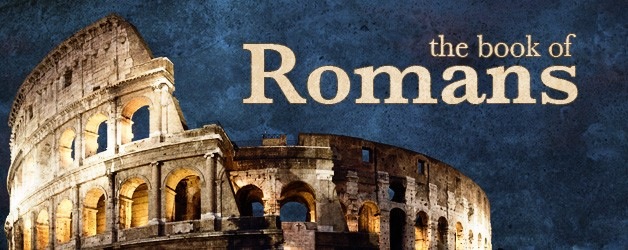 Romans 4
Romans 4:13-15
13 For the promise that he would be the heir of the world was not to Abraham or to his seed through the law, but through the righteousness of faith. 14 For if those who are of the law are heirs, faith is made void and the promise made of no effect, 15 because the law brings about wrath; for where there is no law there is no transgression.
Romans 4:16-22
16 Therefore it is of faith that it might be according to grace, so that the promise might be sure to all the seed, not only to those who are of the law, but also to those who are of the faith of Abraham, who is the father of us all 17 (as it is written, “I have made you a father of many nations”) in the presence of Him whom he believed—God, who gives life to the dead and calls those things which do not exist as though they did; 18 who, contrary to hope, in hope believed, so that he became the father of many nations, according to what was spoken, “So shall your descendants be.” 19 And not being weak in faith, he did not consider his own body, already dead (since he was about a hundred years old), and the deadness of Sarah’s womb. 20 He did not waver at the promise of God through unbelief, but was strengthened in faith, giving glory to God, 21 and being fully convinced that what He had promised He was also able to perform. 22 And therefore “it was accounted to him for righteousness.”
Romans 4:23-25
23 Now it was not written for his sake alone that it was imputed to him, 24 but also for us. It shall be imputed to us who believe in Him who raised up Jesus our Lord from the dead, 25 who was delivered up because of our offenses, and was raised because of our justification.
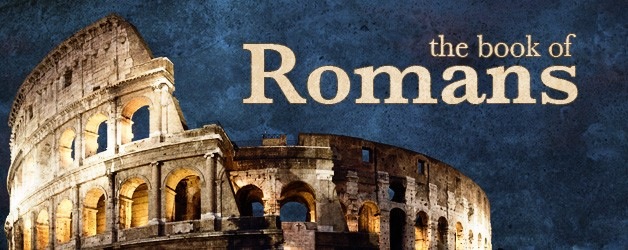 Romans 5
Romans 5:1-15
1 Therefore, having been justified by faith, we have peace with God through our Lord Jesus Christ,2 through whom also we have access by faith into this grace in which we stand, and rejoice in hope of the glory of God. 3 And not only that, but we also glory in tribulations, knowing that tribulation produces perseverance; 4 and perseverance, character; and character, hope. 5 Now hope does not disappoint, because the love of God has been poured out in our hearts by the Holy Spirit who was given to us.
Romans 5:6-11
6 For when we were still without strength, in due time Christ died for the ungodly. 7 For scarcely for a righteous man will one die; yet perhaps for a good man someone would even dare to die. 8 But God demonstrates His own love toward us, in that while we were still sinners, Christ died for us. 9 Much more then, having now been justified by His blood, we shall be saved from wrath through Him. 10 For if when we were enemies we were reconciled to God through the death of His Son, much more, having been reconciled, we shall be saved by His life. 11 And not only that, but we also rejoice in God through our Lord Jesus Christ, through whom we have now received the reconciliation.